Instanzenzug und Aufbau der Berliner Justiz
Geschäftsgang
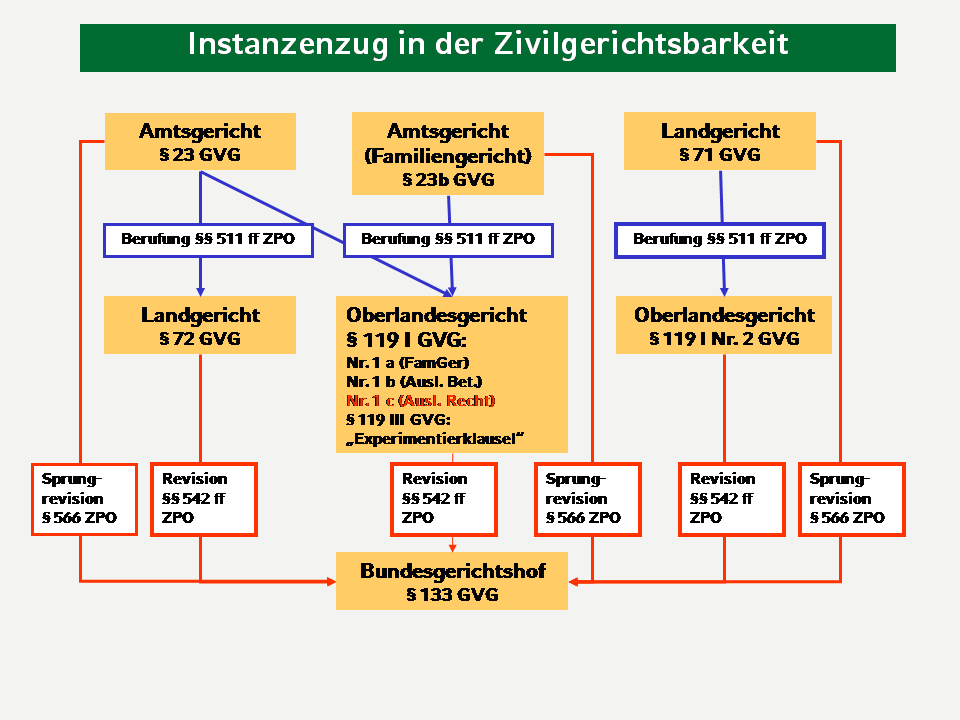 Senatsverwaltung für Justiz, Vielfalt und Antidiskriminierung 
     -> derzeitige Senatorin Dr. Felor Badenberg


Gerichte der ordentlichen Gerichtsbarkeit
Kammergericht in Berlin, sonst Oberlandesgericht
Landgericht I +II	3 Standorte in Berlin
Landgericht I  Strafgerichtsbarkeit Turmstraße
Landgericht II Zivilgerichtsbarkeit- Littenstraße und Tegeler Weg
GeschäftsgangJustizorganisation im Land Berlin
Standort Littenstraße 
Beispiele:
Berufungs- und Beschwerdesachen
Urheberrechtssachen
Wettbewerbssachen
Verkehrsrechtsangelegenheiten
Internationale Kammer für Handelssachen
Standort Tegeler Weg
Beispiele:
Berufungs- und Beschwerdesachen
Amtshaftungssachen
Heilbehandlungssachen
Bausachen
Banksachen
Internationale Kammer für Baustreitigkeiten
Geschäftsgang Zivilgerichtsbarkeit
- 11 Amtsgerichte
Charlottenburg	
Köpenick
Lichtenberg
Mitte
Neukölln
Pankow
Schöneberg
Spandau
Kreuzberg
Tiergarten
Wedding
Geschäftsgang
Strafverfolgungsbehörden
- Generalstaatsanwaltschaft
- Staatsanwaltschaft
- Amtsanwaltschaft
Geschäftsgang
Fachgerichtsbarkeiten/ besondere Gerichtsbarkeit
- Oberverwaltungsgericht Berlin/Brandenburg
- Verwaltungsgericht Berlin
- Finanzgericht Berlin/Brandenburg
- Landessozialgericht Berlin/Brandenburg
- Sozialgericht Berlin
- Landesarbeitsgericht Berlin/Brandenburg
- Arbeitsgericht Berlin
Geschäftsgang